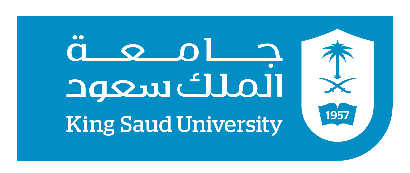 2411 مالمقدمة في الاستثمارالمحاضرة الرابعةقياس العائد من الأوراق المالية المختلفة
جامعة الملك سعود – كلية الدراسات التطبيقية وخدمة المجتمع – 2411مال – مقدمة في الاستثمار– المحاضرة الرابعة
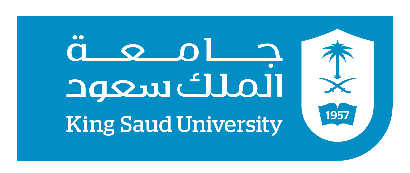 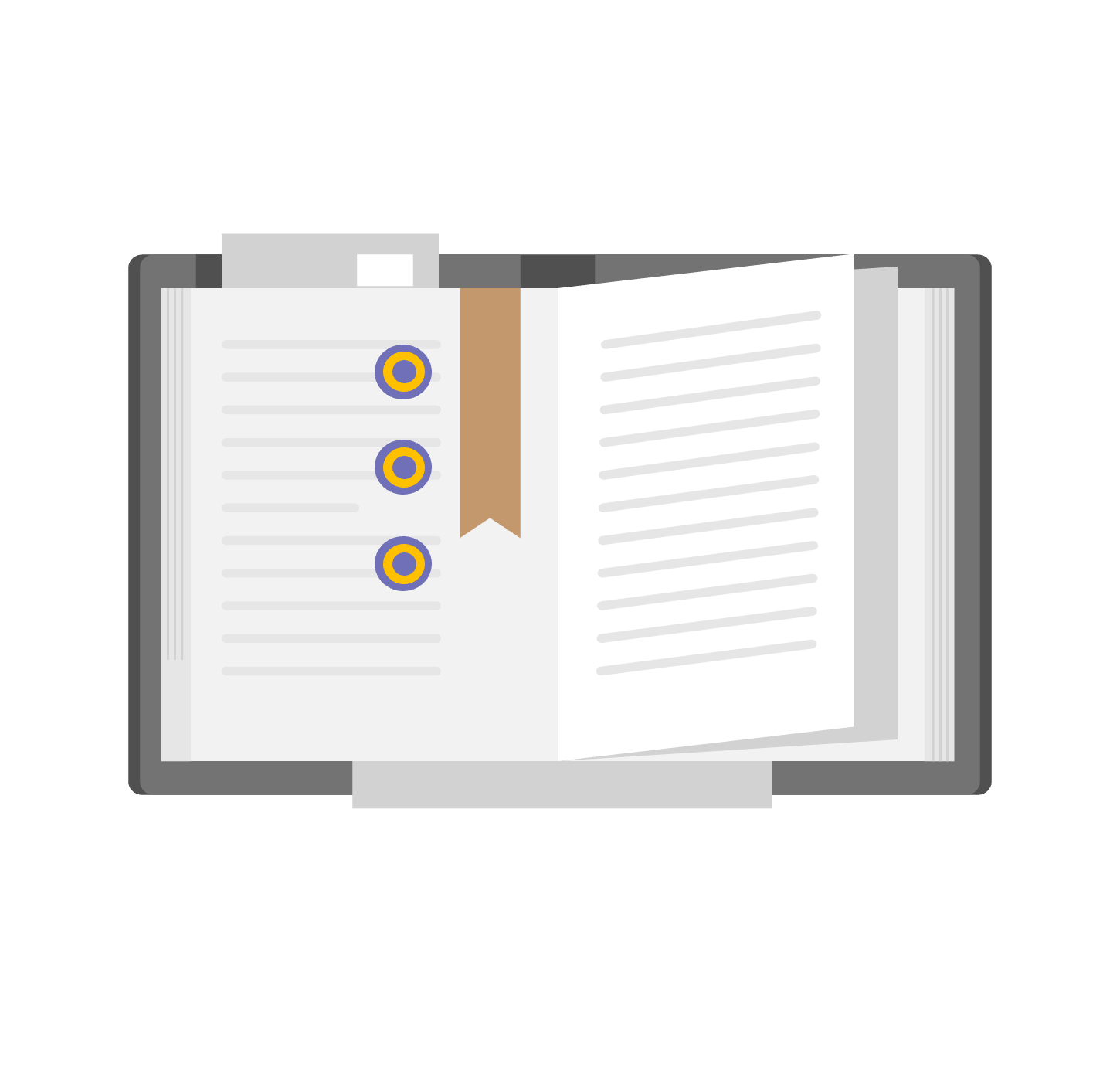 سيكون الطالب قادراً على :
فهم كيفية قياس معدلات العائد التاريخية للاستثمار.
فهم كيفية قياس متوسط معدلات العائد التاريخية للاستثمار.
فهم كيفية قياس العائد المتوقع على استثمار معين .
جامعة الملك سعود – كلية الدراسات التطبيقية وخدمة المجتمع – 2411مال – مقدمة في الاستثمار– المحاضرة الرابعة
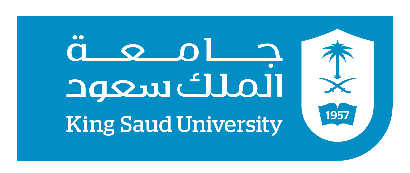 قياس العائد على ورقة مالية واحدة
قد تكون عوائد الاستثمار تاريخية او متوقعة.
نادراً ما يحمل المستثمرون ورقة مالية واحدة، بل هم عادة ما يحملون مجموعة من الأوراق (إثنين أو أكثر).
قد تكون عوائد الاستثمار في شكل مبلغ محدد أو نسبة.
عائد الاستثمار
يقيس النتائج المالية لذلك الاستثمار
جامعة الملك سعود – كلية الدراسات التطبيقية وخدمة المجتمع – 2411مال – مقدمة في الاستثمار– المحاضرة الرابعة
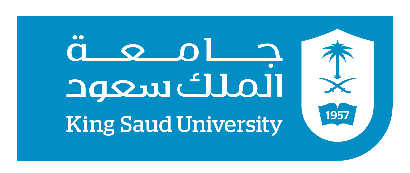 قياس العائد على ورقة مالية واحدة
جامعة الملك سعود – كلية الدراسات التطبيقية وخدمة المجتمع – 2411مال – مقدمة في الاستثمار– المحاضرة الرابعة
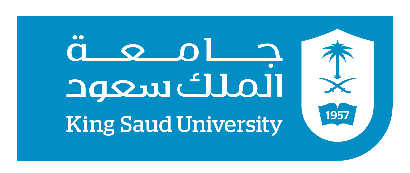 قياس العائد على ورقة مالية واحدة
>
جامعة الملك سعود – كلية الدراسات التطبيقية وخدمة المجتمع – 2411مال – مقدمة في الاستثمار– المحاضرة الرابعة
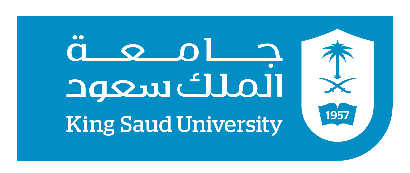 قياس العائد على ورقة مالية واحدة
على الرغم ان العائد خلال فترة الاحتفاظ يعطي مؤشر حول التغير في قيمة الاستثمار إلا ان المستثمرون غالبا يقيمون العائد على شكل نسبة على أساس سنوي.
تحويل العائد على الاستثمار في المثال السابق على أساس سنوي سيسهل من عملية مقارنة الاستثمارات . اذا:

معدل العائد خلال فترة الاحتفاظ= العائد عن فترة الاحتفاظ – 1
                  
= 1.10- 1= 10%
جامعة الملك سعود – كلية الدراسات التطبيقية وخدمة المجتمع – 2411مال – مقدمة في الاستثمار– المحاضرة الرابعة
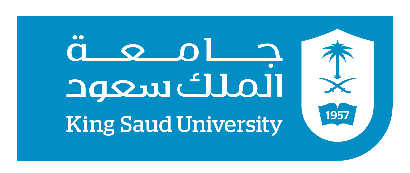 قياس العائد على ورقة مالية واحدة
للحصول على معدل العائد على الاستثمار خلال فترة الاحتفاظ على اساس سنوي (لأكثر من سنة) : نقوم بالتالي
نقوم بحساب العائد على الاستثمار (خلال فترة الاحتفاظ) = 
 قيمة الاستثمار نهاية الفترة /  قيمة الاستثمار بداية الفترة
حساب العائد السنوي على الاستثمار خلال فترة الاحتفاظ= 
                                (العائد عن فترة الاحتفاظ)1/ن
حساب معدل العائد السنوي على الاستثمار=
 العائد السنوي على الاستثمار - 1
أولا
ثانيا
ثالثا
جامعة الملك سعود – كلية الدراسات التطبيقية وخدمة المجتمع – 2411مال – مقدمة في الاستثمار– المحاضرة الرابعة
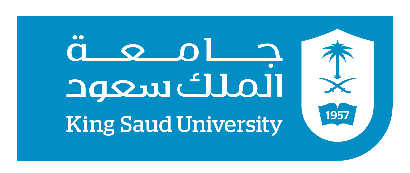 قياس العائد على ورقة مالية واحدة
جامعة الملك سعود – كلية الدراسات التطبيقية وخدمة المجتمع – 2411مال – مقدمة في الاستثمار– المحاضرة الرابعة
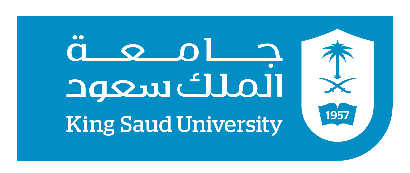 قياس العائد على ورقة مالية واحدة
جامعة الملك سعود – كلية الدراسات التطبيقية وخدمة المجتمع – 2411مال – مقدمة في الاستثمار– المحاضرة الرابعة
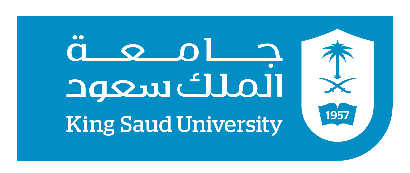 قياس العائد على ورقة مالية واحدة
جامعة الملك سعود – كلية الدراسات التطبيقية وخدمة المجتمع – 2411مال – مقدمة في الاستثمار– المحاضرة الرابعة
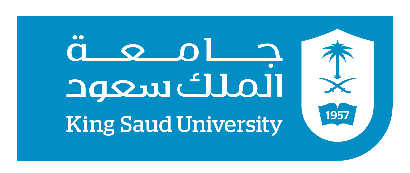 قياس العائد على ورقة مالية واحدة
جامعة الملك سعود – كلية الدراسات التطبيقية وخدمة المجتمع – 2411مال – مقدمة في الاستثمار– المحاضرة الرابعة
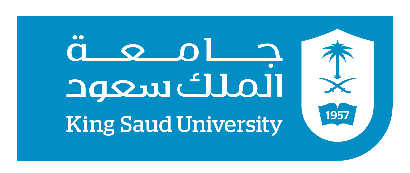 قياس العائد على ورقة مالية واحدة
مثال 6:
في يناير 2015 قمت بشراء  100 سهم من شركة سابك بسعر 34 ريال للسهم وبعد عام قمت ببيعة ب 39 ريال. وخلال السنة تلقيت توزيعات ارباح ب 1.50 ريال للسهم الواحد.
احسب :
العائد على الاستثمار خلال فترة الاحتفاظ
معدل العائد على الاستثمار خلال فترة الاحتفاظ.
جامعة الملك سعود – كلية الدراسات التطبيقية وخدمة المجتمع – 2411مال – مقدمة في الاستثمار– المحاضرة الرابعة
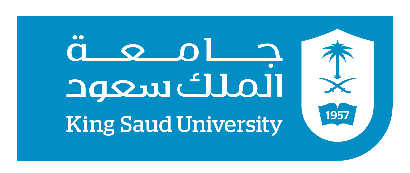 قياس العائد على ورقة مالية واحدة
جامعة الملك سعود – كلية الدراسات التطبيقية وخدمة المجتمع – 2411مال – مقدمة في الاستثمار– المحاضرة الرابعة
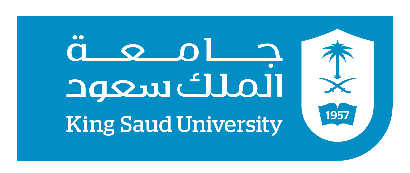 قياس العائد على ورقة مالية واحدة
مثال 7:
في بداية العام الماضي استثمرت 4000 ريال في 80 سهم من اسهم شركة المراعي، وخلال السنه قامت المراعي بدفع 5 ريال كتوزيع ارباح للسهم. وفي نهاية السنة قمت ببيع اسهمك ال 80 بسعر 59 ريال للسهم؟
احسب :
1- العائد على الاستثمار خلال فترة الاحتفاظ
2- معدل العائد على الاستثمار خلال فترة الاحتفاظ
جامعة الملك سعود – كلية الدراسات التطبيقية وخدمة المجتمع – 2411مال – مقدمة في الاستثمار– المحاضرة الرابعة
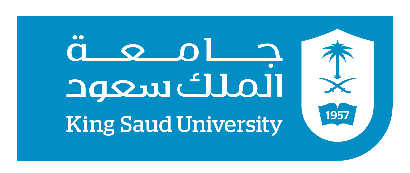 قياس العائد على ورقة مالية واحدة
جامعة الملك سعود – كلية الدراسات التطبيقية وخدمة المجتمع – 2411مال – مقدمة في الاستثمار– المحاضرة الرابعة
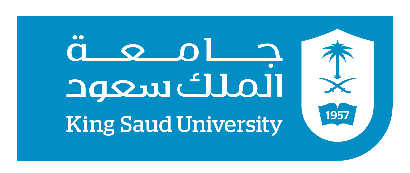 متوسط العائد لاستثمار معين
قد يعطي الاستثمار عائد مرتفع في بعض السنوات وعائد منخفض في أخرى.
تحليلنا لعائد الاستثمار لابد ان يأخذ في عين الاعتبار كل هذه العوائد، والحصول  على عائد محدد كملخص للفترة الاستثمارية كاملة، نحصل على هذا العائد بحساب متوسط العائد السنوي.
مثال 8 :  إذا تم معرفة مجموعة من معدلات العائدات على استثمار معين كالتالي:
ما هو معدل العائد على هذا الاستثمار؟
جامعة الملك سعود – كلية الدراسات التطبيقية وخدمة المجتمع – 2411مال – مقدمة في الاستثمار– المحاضرة الرابعة
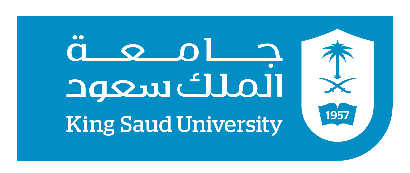 متوسط العائد لاستثمار معين
يمكن ايجاد معدل العائد على الاستثمار في المثال السابق باستخدام الوسط الحسابي:
على الرغم من أن استخدام المتوسط الحسابي لحساب معدل العائد على الاستثمار يعطي مؤشر جيد للعائد  المتوقع للاستثمار خلال سنة معينة مستقبلا ، إلا أنه في حالة حساب العائد لاستثمار طويل الأجل قد يعطي نتائج ذو تحيز عالي.
جامعة الملك سعود – كلية الدراسات التطبيقية وخدمة المجتمع – 2411مال – مقدمة في الاستثمار– المحاضرة الرابعة
متوسط العائد لاستثمار معين
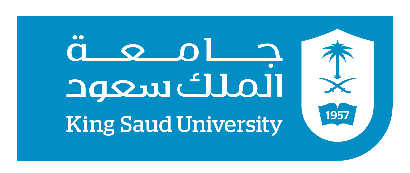 يعتبر الوسط الهندسي من افضل المقاييس للحصول على العائد من استثمار معين ، حيث وهو اكثر ملائمة خاصه للاستثمار طويل الاجل . لأنه يظهر معدل العائد السنوي المركب بالاعتماد على ما يستحقه الاستثمار بنهاية الفترة الى ما يكلفه الاستثمار بداية الفترة.
المتوسط الحسابي دائماً ما يكون اعلى من المتوسط الهندسي, ذلك أن الثاني يعطي صورة أدق لمعدل نمو رأس المال لفترة.
الحالة الوحيدة التي سيتساوى فيها المتوسط الحسابي مع الهندسي في حال كنت تحصل على نفس العوائد سنوياً لعدة دورات متتالية.
جامعة الملك سعود – كلية الدراسات التطبيقية وخدمة المجتمع – 2411مال – مقدمة في الاستثمار– المحاضرة الرابعة
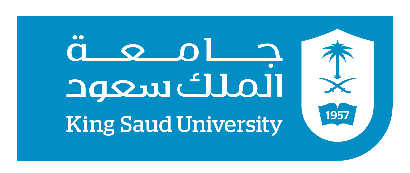 معدل العائد المتوقع على الاستثمار
حيث :
R= = معدل العائد على الاستثمار
D== توزيعات الارباح التي حصل عليها المستثمر
P1-P0= = مقدار التغير الذي طرأ على قيمة السهم في السوق
جامعة الملك سعود – كلية الدراسات التطبيقية وخدمة المجتمع – 2411مال – مقدمة في الاستثمار– المحاضرة الرابعة
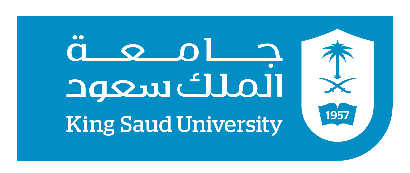 معدل العائد المتوقع على الاستثمار
جامعة الملك سعود – كلية الدراسات التطبيقية وخدمة المجتمع – 2411مال – مقدمة في الاستثمار– المحاضرة الرابعة
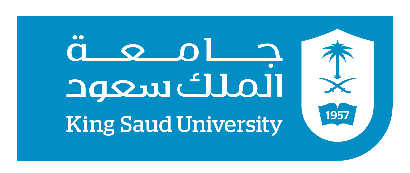 معدل العائد المتوقع على الاستثمار
نلاحظ من المثال السابق التالي:
يلاحظ ان معدل العائد المتوقع للسهم هنا تم حسابة على اساس توقعات لتوزيعات الارباح وقيمة السهم في السوق. والسؤال هو ماذا سيكون علية معدل العائد اذا لم تتحقق هذه التوقعات؟؟
للإجابة على هذا السؤال نجد اننا بحاجة الى ادخال عنصر التنبؤ من خلال التوزيعات الاحتمالية.
لو ان متخذ القرار الاستثماري يعمل في ظل التأكد التام لكان من الممكن تحديد العائد المتوقع بدقةوهذا سيسهل من عملية اتخاذ القرار الاستثماري.
جامعة الملك سعود – كلية الدراسات التطبيقية وخدمة المجتمع – 2411مال – مقدمة في الاستثمار– المحاضرة الرابعة
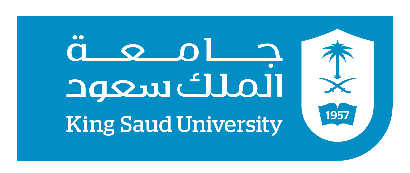 معدل العائد المتوقع على الاستثمار
نلاحظ من المثال السابق التالي:
ولكن نظرا لأننا في واقع يتسم بقدر كبير من حالة عدم التأكد، فانة يصعب على المستثمر ان يحدد بدقة معدل العائد المتوقع على الاستثمار، وأن كان يستطيع أن يضع اطارا عاما للتوزيع الاحتمالي لهذا العائد.
التوزيع الاحتمالي للعائد يساعد في تقدير المخاطر التي يتعرض لها العائد.
اذا كان هناك 3 احتمالات قيمتها على التوالي 0.2 و 0.6 و 0.2  فهذا يعني أن وزن الاحتمال الاول يماثل وزن الاحتمال الثالث أما الاحتمال الثاني فيبلغ ثلاثة اضعاف اي من الاحتمالين الاخرين.
جامعة الملك سعود – كلية الدراسات التطبيقية وخدمة المجتمع – 2411مال – مقدمة في الاستثمار– المحاضرة الرابعة
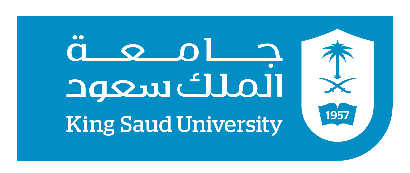 معدل العائد المتوقع على الاستثمار
( مثال2):
ما هو معدل العائد المتوقع على استثمارك في سهم المراعي اذا كنتي متأكدة من تحقيق عائد متوقع قدرة 5%
الحل 
في هذه الحالة سيكون لدينا عائد واحد ممكن وكذلك احتمال الحصول على هذه العائد هو1.0 وقليل من الاستثمارات التي تولد عائدات اكيدة (خالية من المخاطر)
 العائد المتوقع = (1.0*0.05)= 0.05=  5%.
جامعة الملك سعود – كلية الدراسات التطبيقية وخدمة المجتمع – 2411مال – مقدمة في الاستثمار– المحاضرة الرابعة
معدل العائد المتوقع على الاستثمار
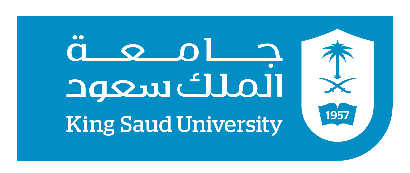 ( مثال3):
كمحلل استثمار ، قمت بوضع مجموعة من التوزيعات الاحتمالية للعوائد المتوقعة على استثمار احد الافراد في سهم شركة سابك وفقا لمجموعة من الظروف الاقتصادية المحتملة كالتالي:
المطلوب: حساب معدل العائد المتوقع للسهم
جامعة الملك سعود – كلية الدراسات التطبيقية وخدمة المجتمع – 2411مال – مقدمة في الاستثمار– المحاضرة الرابعة
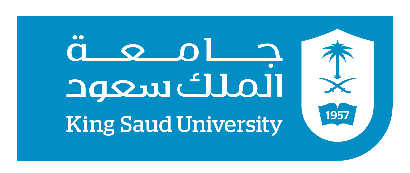 معدل العائد المتوقع على الاستثمار
جامعة الملك سعود – كلية الدراسات التطبيقية وخدمة المجتمع – 2411مال – مقدمة في الاستثمار– المحاضرة الرابعة
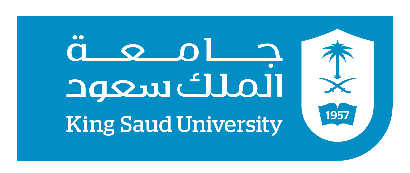 انتهت المحاضرة الرابعة
جامعة الملك سعود – كلية الدراسات التطبيقية وخدمة المجتمع – 2411مال – مقدمة في الاستثمار– المحاضرة الرابعة